Does Microloan Repayment via Cell Phone Increase Client Confidence in Mobile Value Storage?  
The Case of Green Bank in Mindanao, Philippines

Anatoly Gusto
Research and Innovations Unit Manager, MICRA

IMTFI 3rd Annual Conference
University of California, Irvine
December 6-7, 2011
Current Situation

Microfinance clients seem to struggle to make sense of the richness of mobile technology which is available to them.

Pac-Man = RB borrower paying loans using mobile money 
Ghosts = barriers to financial inclusion
Power pellet = mobile technology services to help him/her achieve better and effective access to financial services?
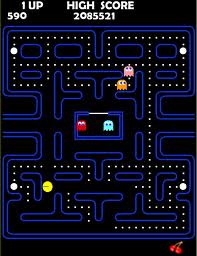 [Speaker Notes: Let me talk a little about what mobile money does. It is useful to think that there are two fundamental things that mobile money does: 1) it reduces the cost of transfers; 2) … reduces the cost of storing money. The storage part is the focus of this research.]
Hypothesis

Text-a-Payment (TAP) usage

Increased confidence in mobile money
 
wider adoption of other financial services

savings
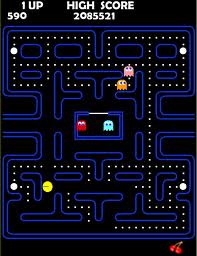 [Speaker Notes: HYPOTHESIS - Usage of mobile technology for loan repayment (Text-a-Payment or TAP) leads to an increase in client’s confidence in mobile money and brings about wider adoption of other services, particularly savings]
Additional Questions

What are the current savings mechanisms utilized by TAP users?
How have attitudes on savings changed with m-banking?
Did the use of mobile technology lead to increase in savings in the form of mobile money or a mobile-money-linked account?
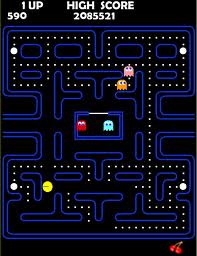 [Speaker Notes: Let me talk a little about what mobile money does. It is useful to think that there are two fundamental things that mobile money does: 1) it reduces the cost of transfers; 2) … reduces the cost of storing money. The storage part is the focus of this research.]
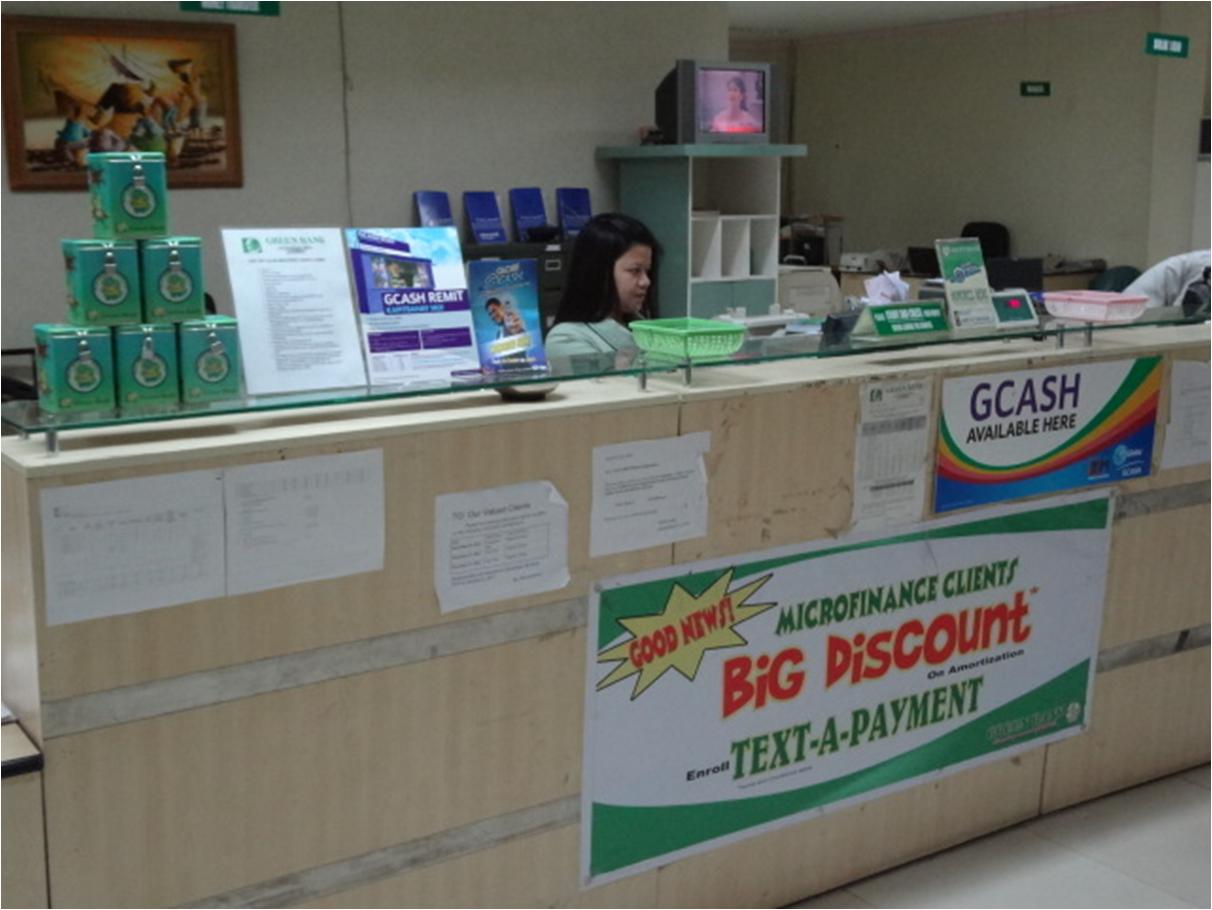 Defining Active TAP Users
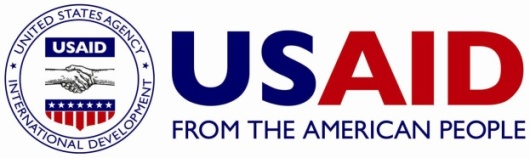 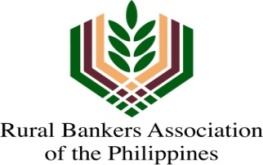 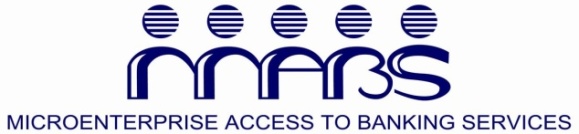 [Speaker Notes: Play video]
Defining Savings Mechanisms
Keep money at home?
for emergencies and daily expenses
 for additional capital in business
Save through a 
traditional bank 
account? ROSCA?
Save through a 
mobile-enabled/ linked savings account?
compulsory savings and
 voluntary savings
Save in kind or 
(credit)
Save through a 
mobile-money system?
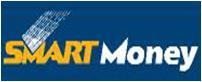 [Speaker Notes: If you are poor, what are your options to access and store money to lead a healthy and productive life? 

Banked Poor = with loan ranging from US$100 to US$1000 to the bank; characterized by low-medium volume of deposits;]
Overall Methodology
*
[Speaker Notes: Indicate why no male respondents. In relation to this, indicate what qualifies as a TAP user (loan amount).

Active clients
active borrowers enrolled under the bank’s (Green Bank) text-a-payment mobile phone banking program; clients with existing loan amount below Php50,000 ($1,150 ++)
Inactive clients
enrolled in text-a-payment
clients with no existing loan
clients with pending loan application with loan amount below Php50,000
Non-users
clients not enrolled in text-a-payment 
clients with loan amount above Php50,000]
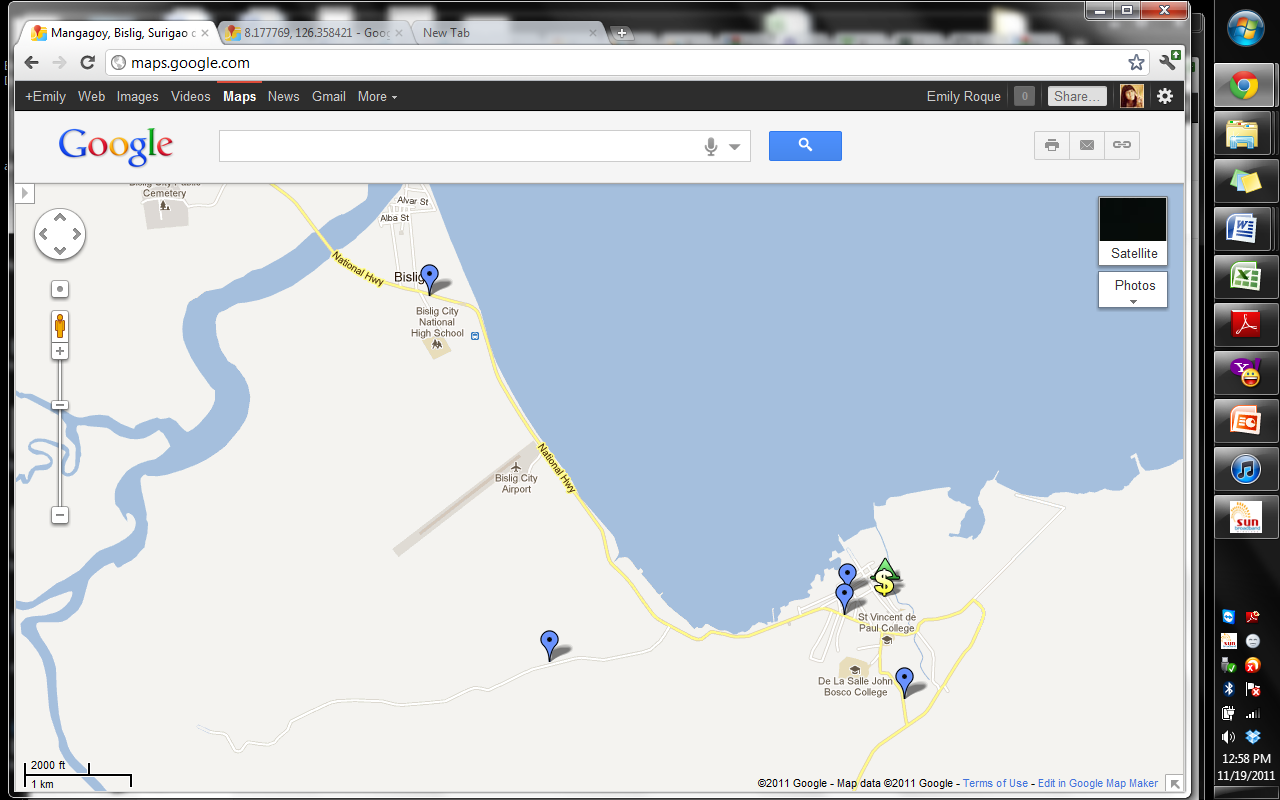 Site SelectionMangagoy, Bislig, Surigao del Sur
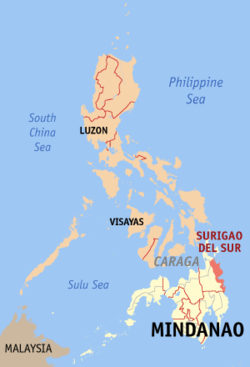 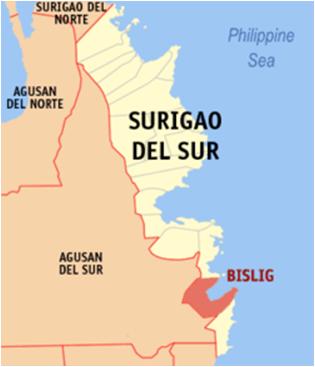 Legend
Source: bit.ly/rUnJEz
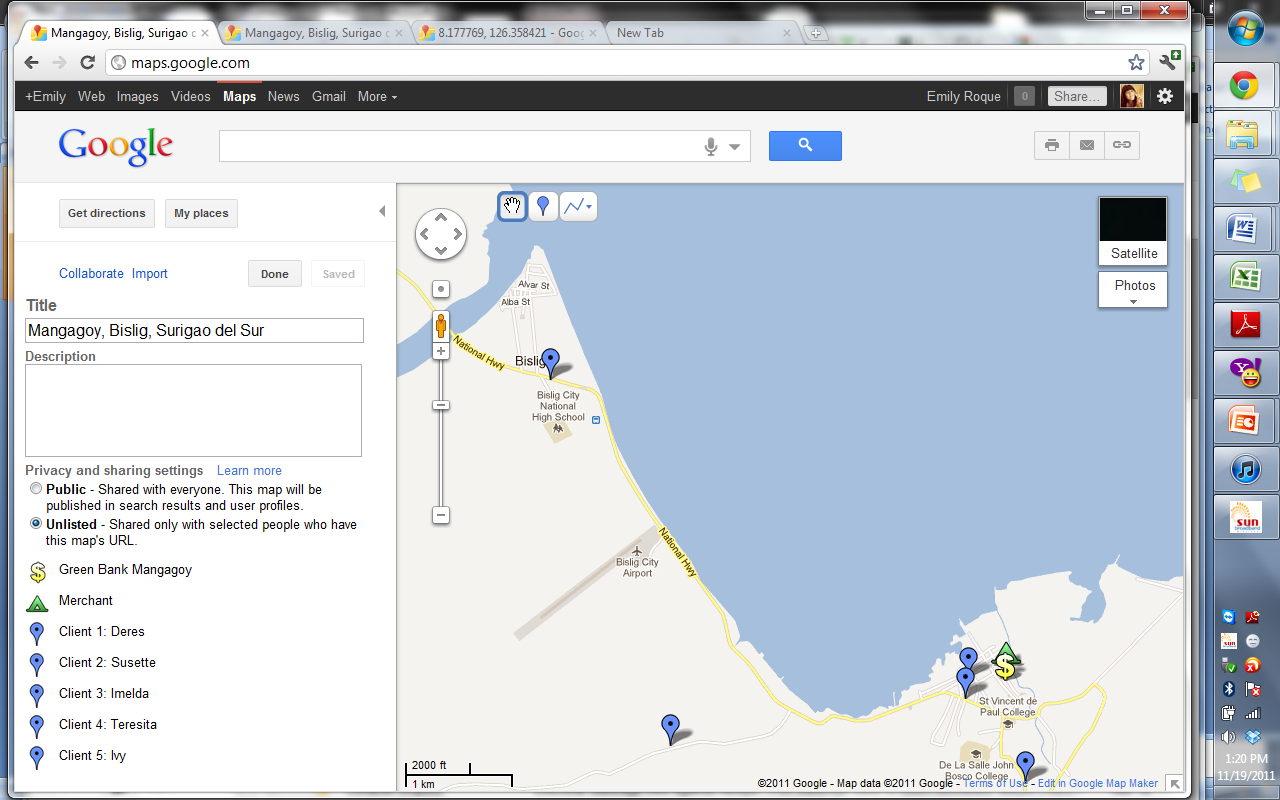 [Speaker Notes: Include in explanation why this site was selected. Introduce Green Bank as well]
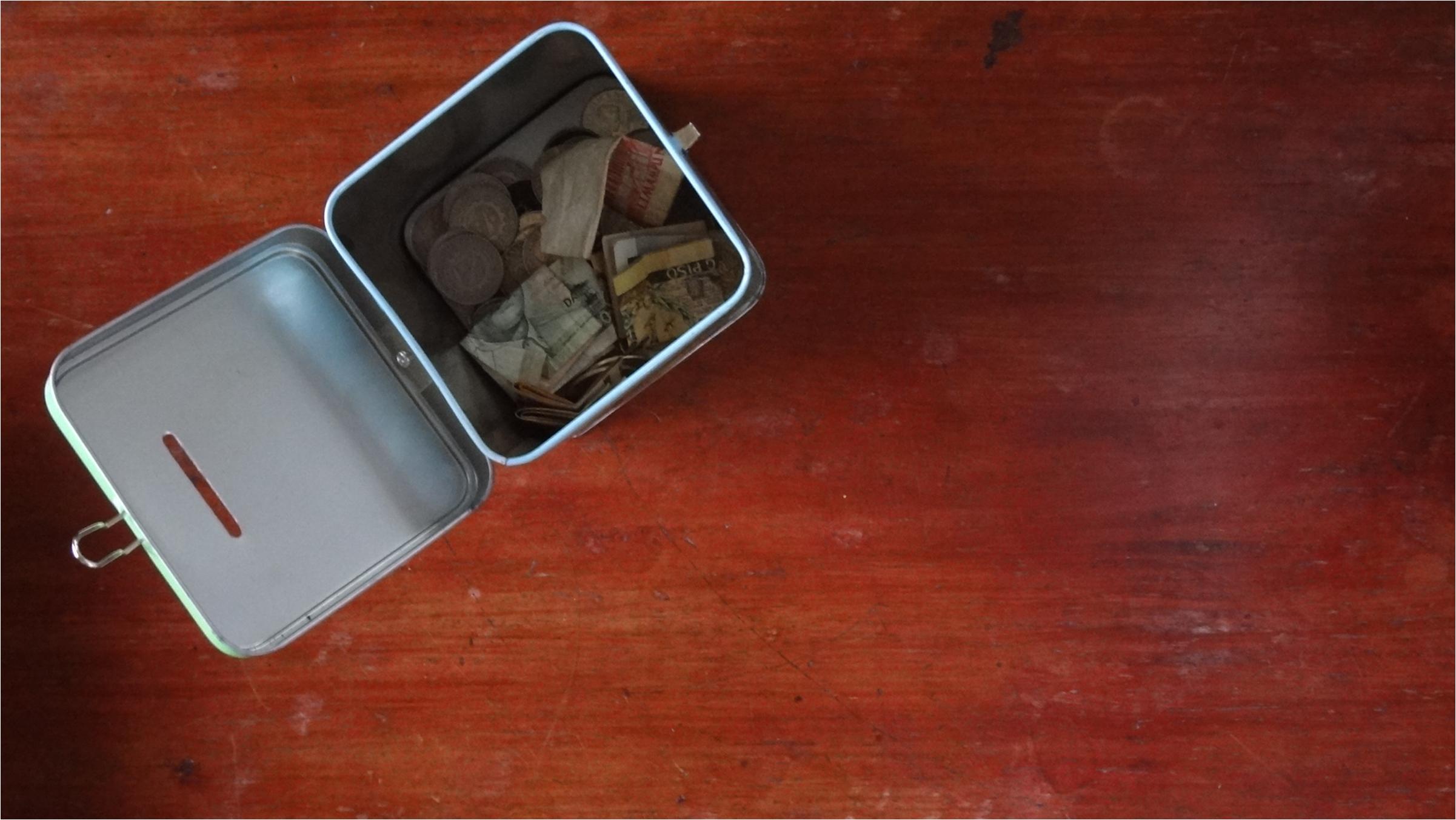 RESEARCH FINDINGS
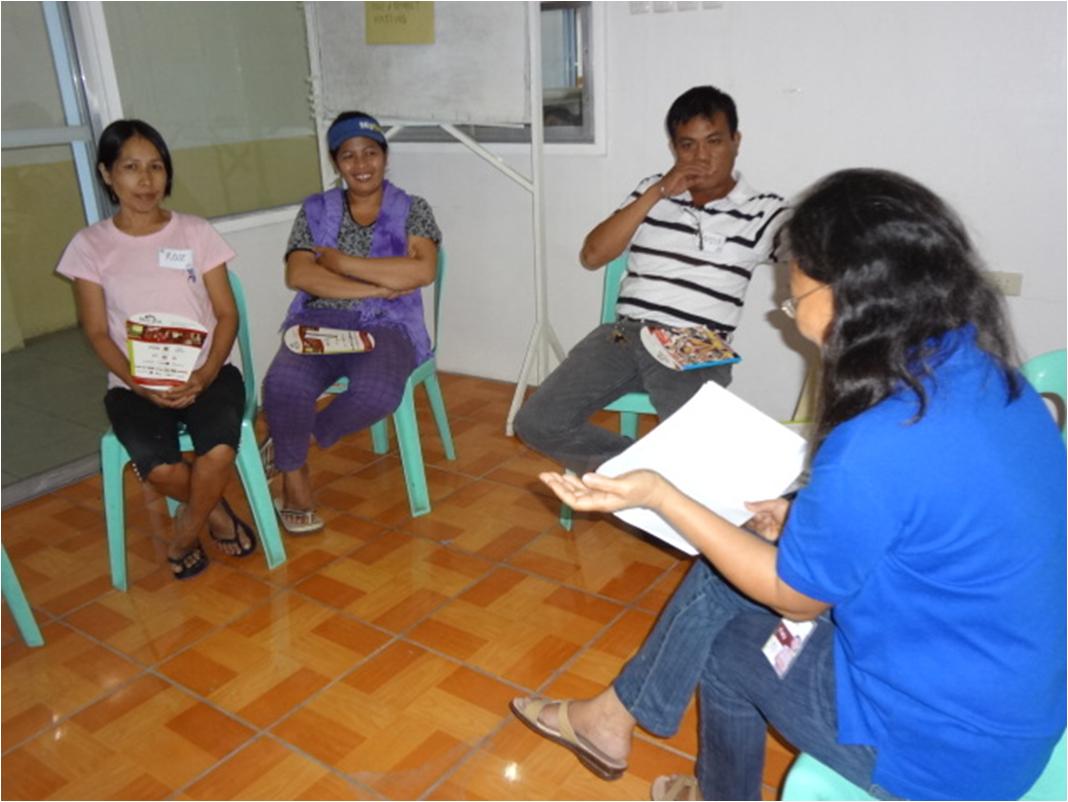 FGD Results
Savings practices
All have experience saving in a bank. Green Bank provided the 1st formal bank loan for most of them, who had no access to formal financial services up until then. 
Majority keep some of their savings in their homes while others also save in ROSCAs.
Others claim that they would rather use any of their excess cash in their business. 
Some non-users claim that they do not have the capacity to save.
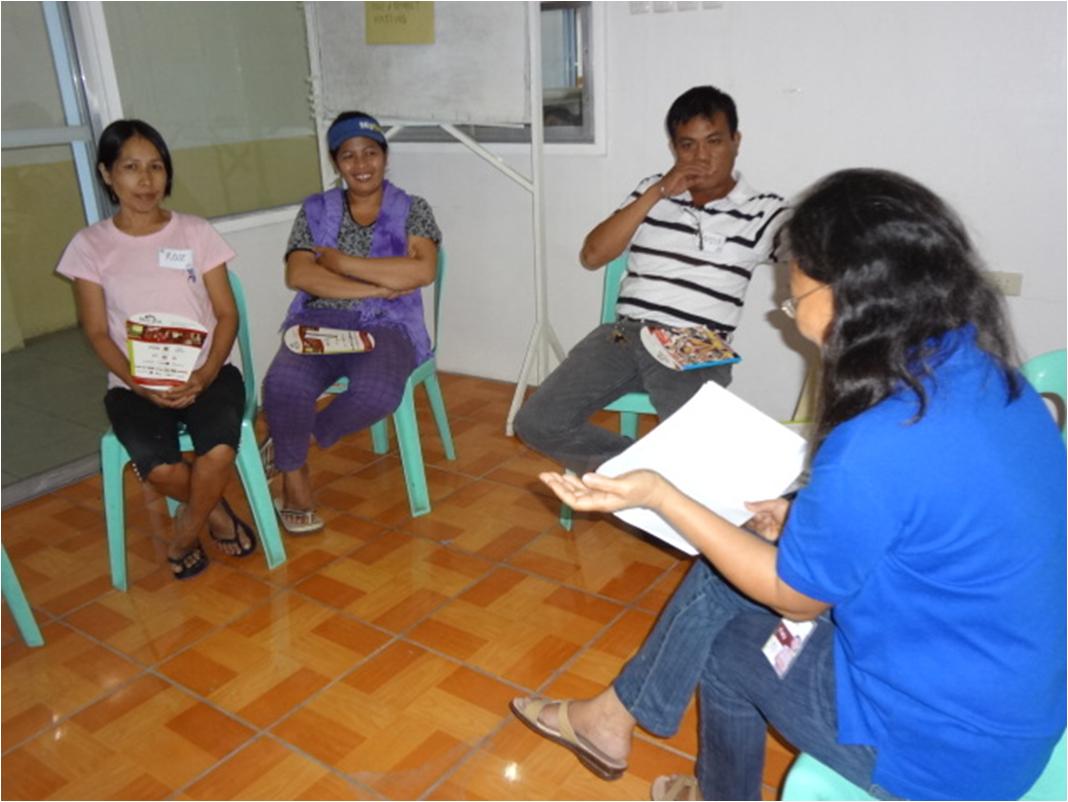 FGD Results
Remittance experience
Clients in general mainly rely on commercial channels such LBC, M-Lhuillier, and Western Union, banks; only a few used Mobile Money (Smart Padala or GCASH)
Bills Payment experience
Majority pay directly to the office or through a collector; no one has ever used mobile money to pay bills
Mobile Money experience
Smart has a 2:1 advantage in "which network do you use;" many clients say they are using multiple sims
Distrust of using the phone for m-banking remains high
Only a few of the participants use GCASH or SMART Padala when sending money.
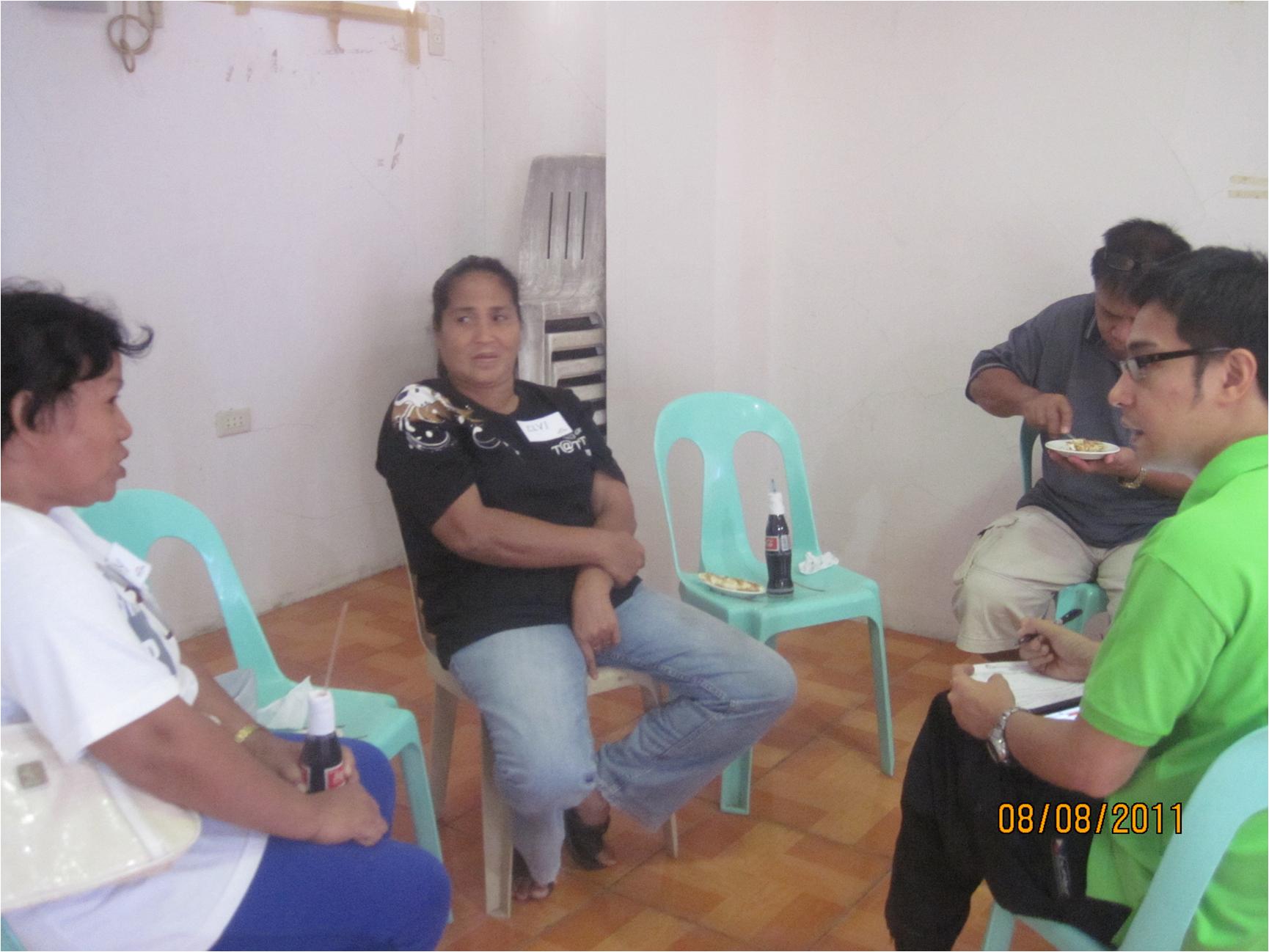 FGD Results
Active and Inactive users
clients are satisfied with the TAP service 
mobile money = TAP (for most users) 
No one directly uses TAP to pay their loan; All pay through the agent to send their payments to the bank; they were taught how to transact directly but clients did it for a short period of time.
Besides TAP, a few had experience using mobile money sending/receiving money and are still willing to use it when the need arises; Transactions are rare though
Non-users
Majority have heard about mobile money but have not used it. They expressed willingness to try to use it in the future
[Speaker Notes: Majority are not aware of any other use of mobile money besides TAP;]
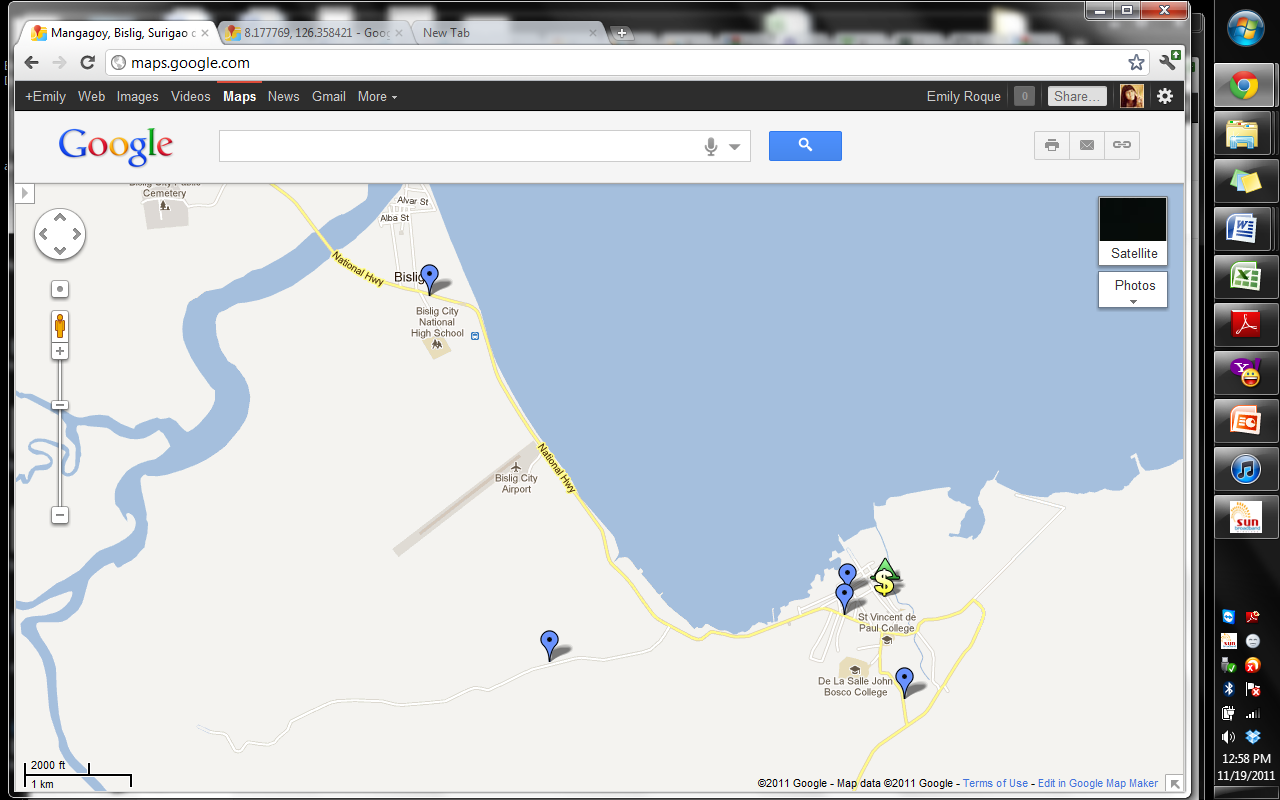 Financial Diary Site SelectionMangagoy, Bislig, Surigao del Sur
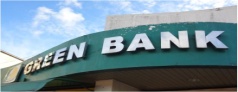 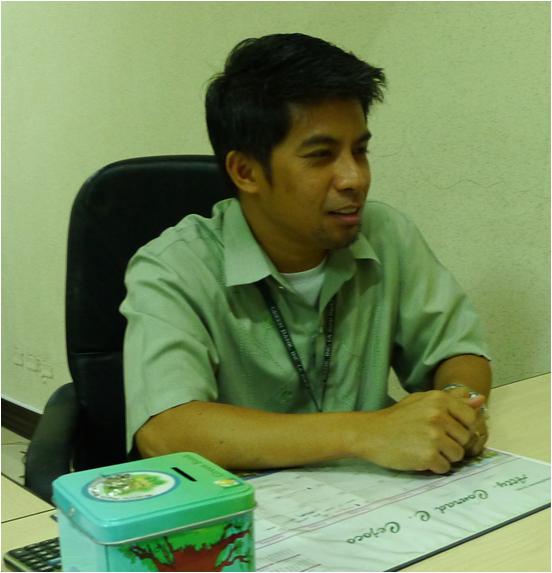 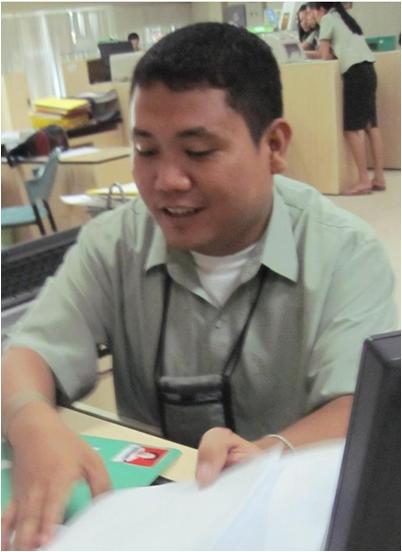 MF Loan
Officer
Branch 
Head
Legend
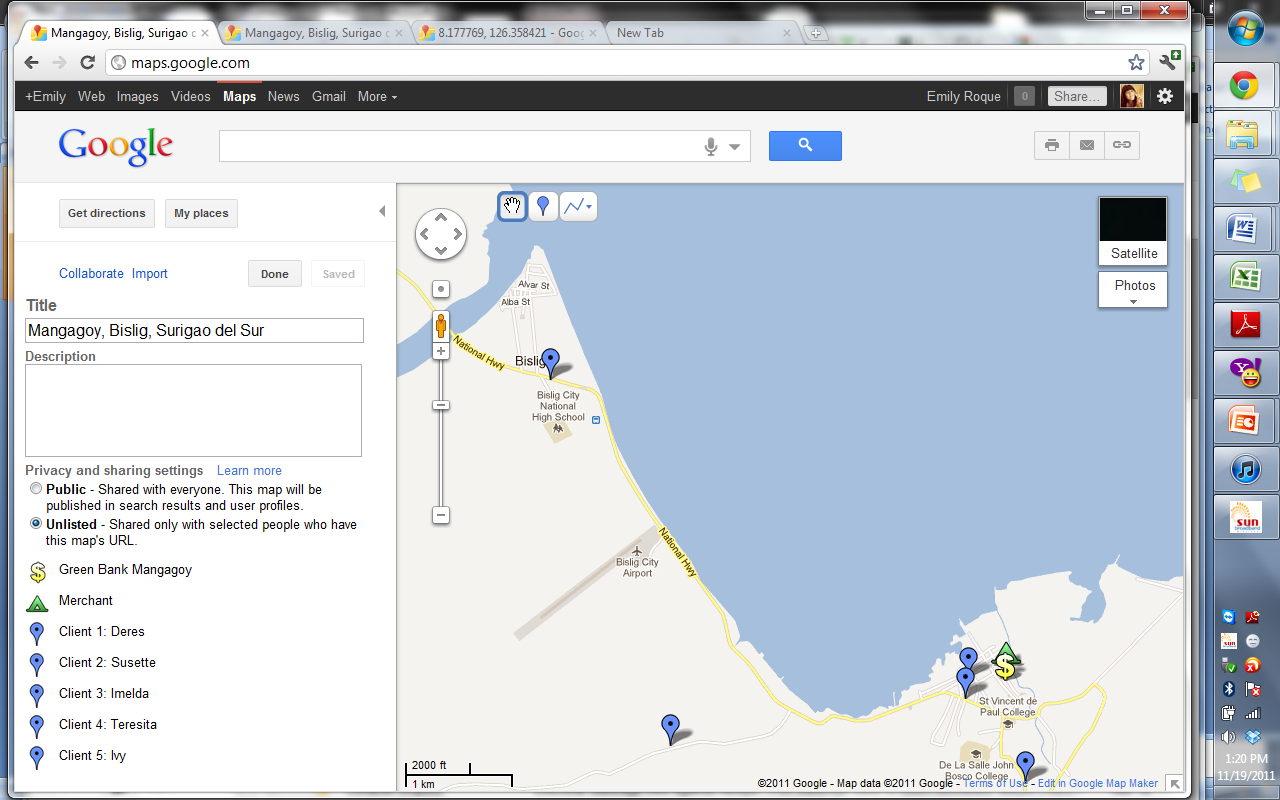 [Speaker Notes: Include in explanation why this site was selected. Introduce Green Bank as well]
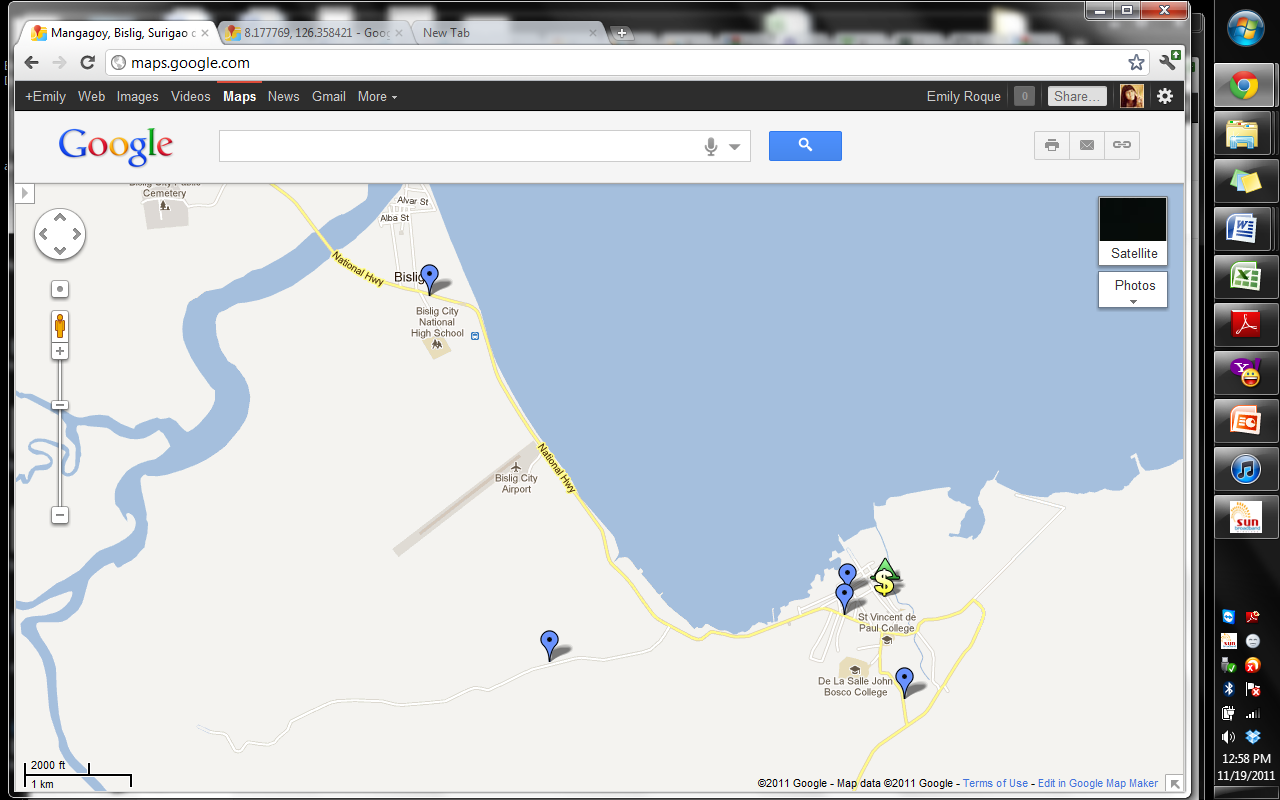 Merchant (E-Money Agent)
Financial Diary Site SelectionMangagoy, Bislig, Surigao del Sur
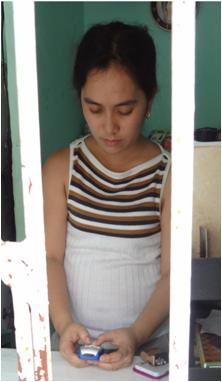 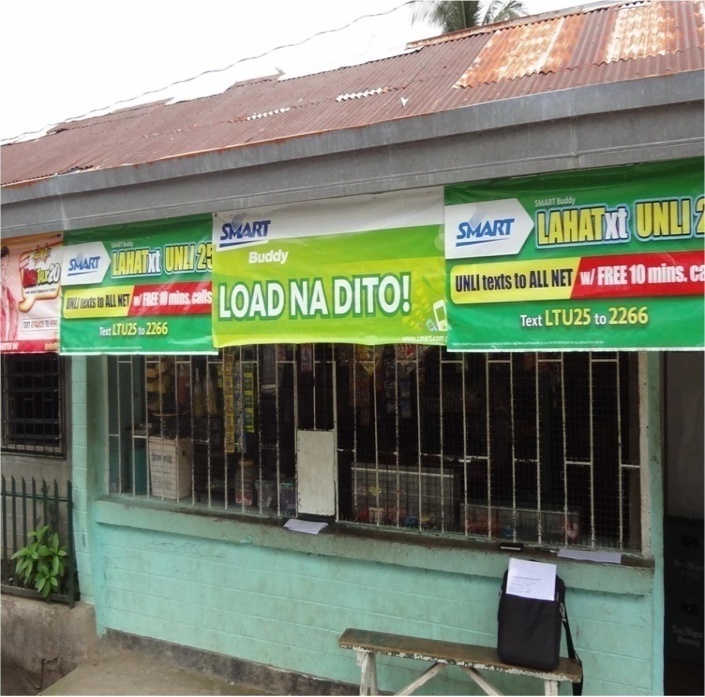 Legend
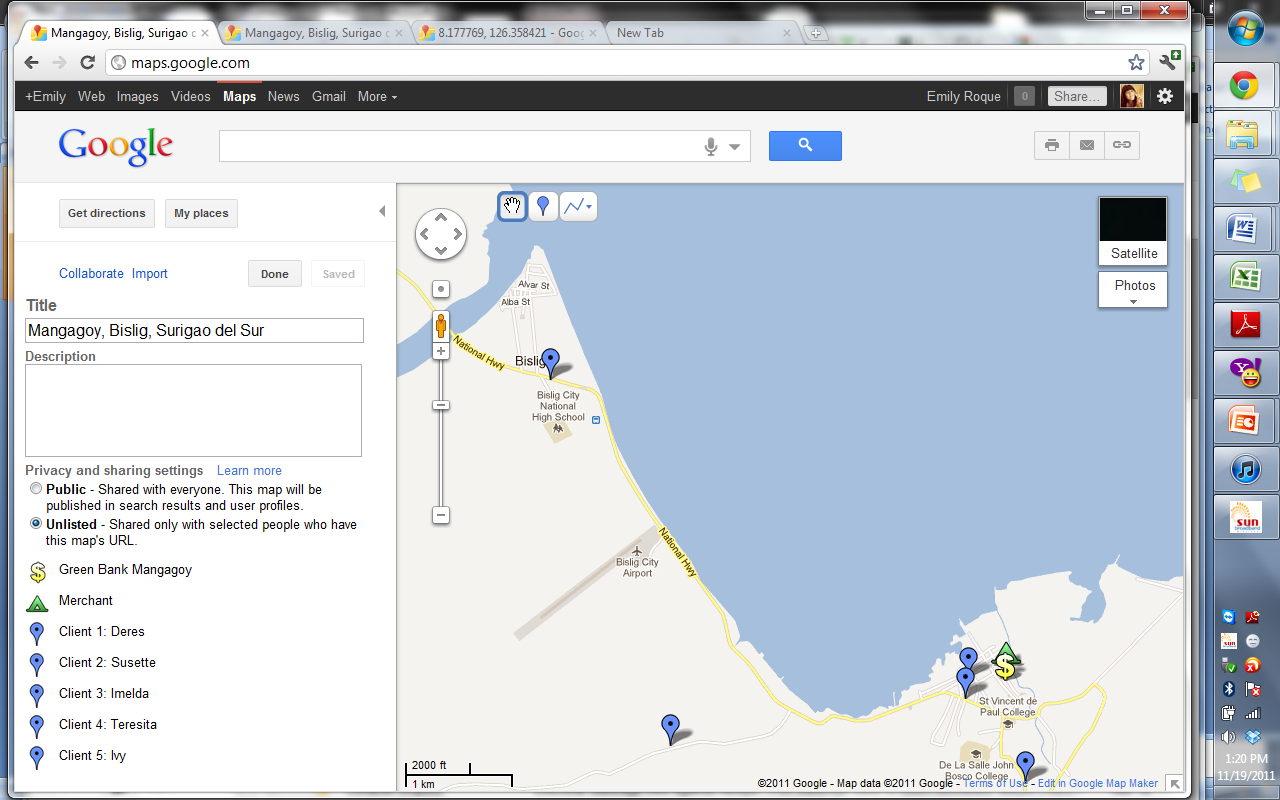 [Speaker Notes: Include in explanation why this site was selected. Introduce Green Bank as well]
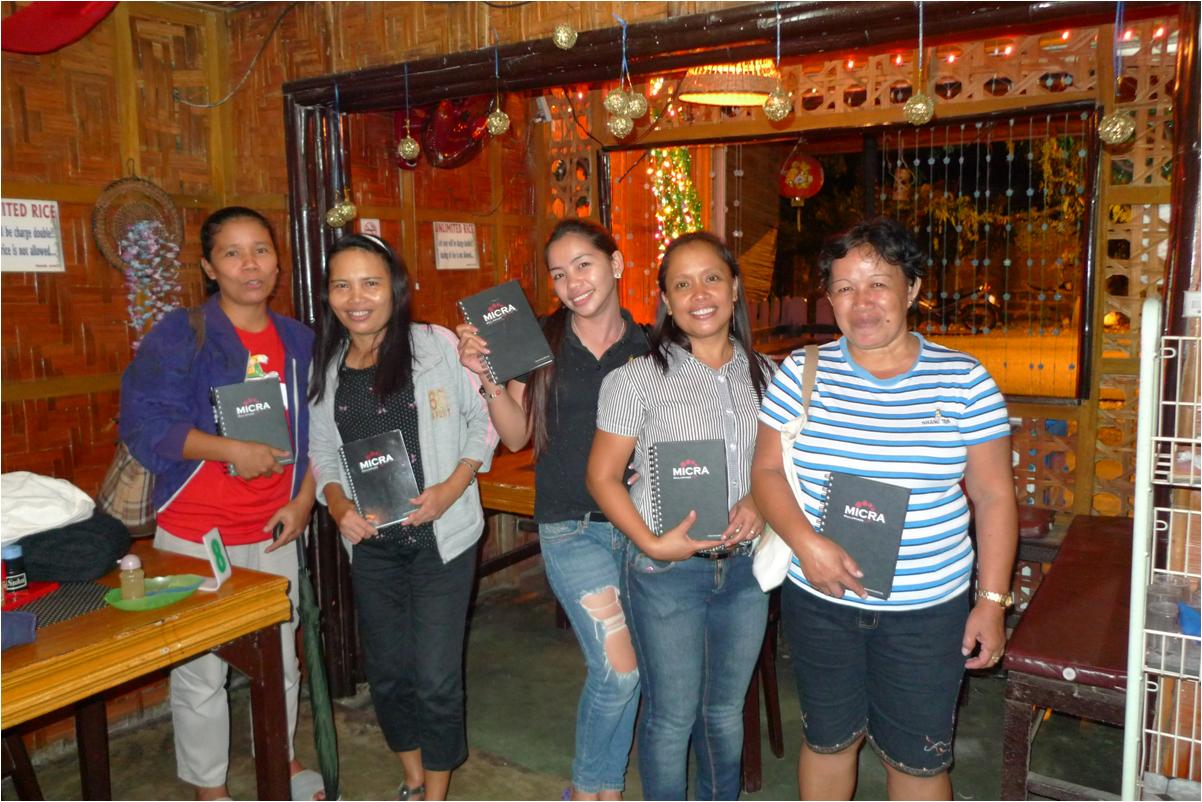 Financial Diaries - Profile of clients*
*Active borrowers enrolled under the bank’s (Green Bank) mobile phone banking program: text-a-payment
[Speaker Notes: NOTE: need to be updated]
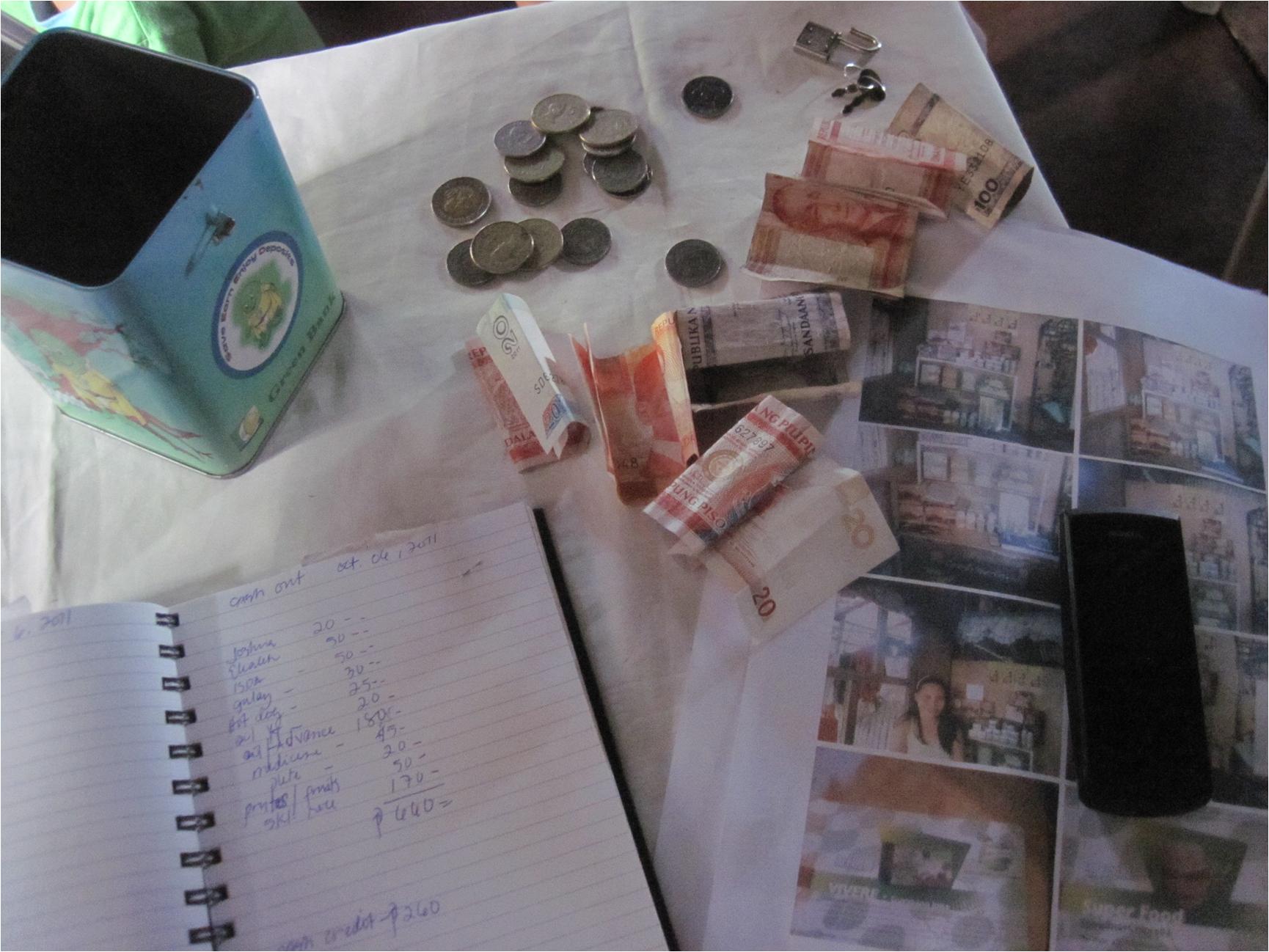 Savings Profile
[Speaker Notes: NOTE: need to be updated]
Savings Portfolio
Savings mechanisms used by respondents stayed the same before and after TAP, except for mandatory savings and more goal-oriented savings stored in piggy banks (but this might be because of MICRA intervention/training)
[Speaker Notes: Patterned from: Morawczynski, O. “Saving Through the Mobile Phone – The Case of M-PESA. MicroBanking Bulletin, Issue 19, December 2009, Figure 2, page 10]
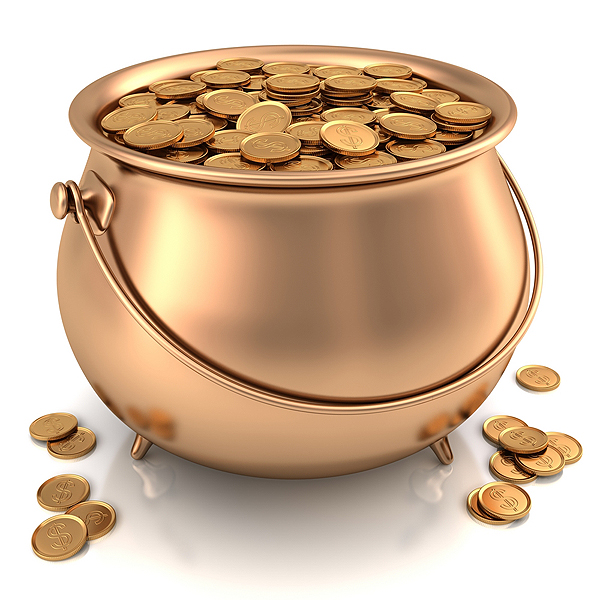 Clients’ voluntary and mandatory savings
[Speaker Notes: Principal = loan amount/ (6x4)
Interest = (loan amount x 12%)/ (6 x 4)
Weekly loan amortization = Principal + interest
Mandatory savings = weekly amortization x 10%
Weekly Payment = weekly amortization + weekly mandatory savings + weekly voluntary savings]
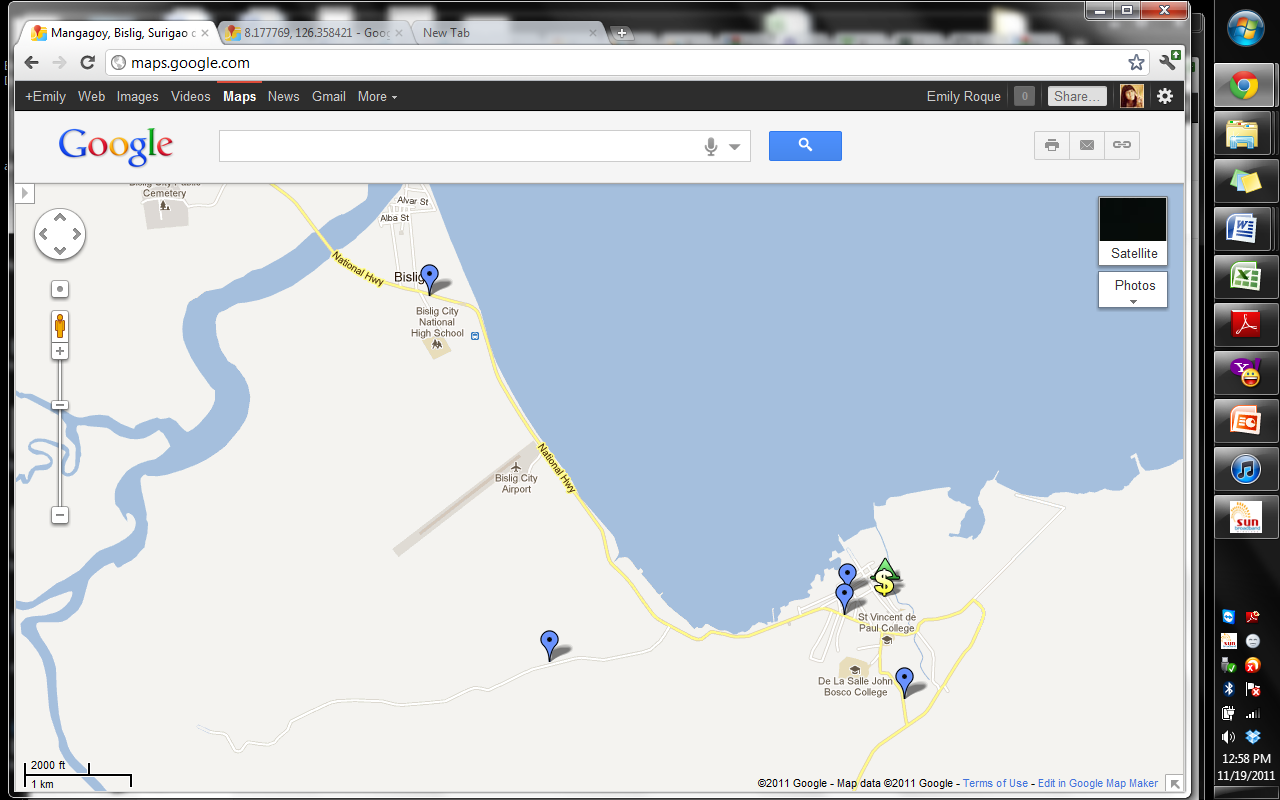 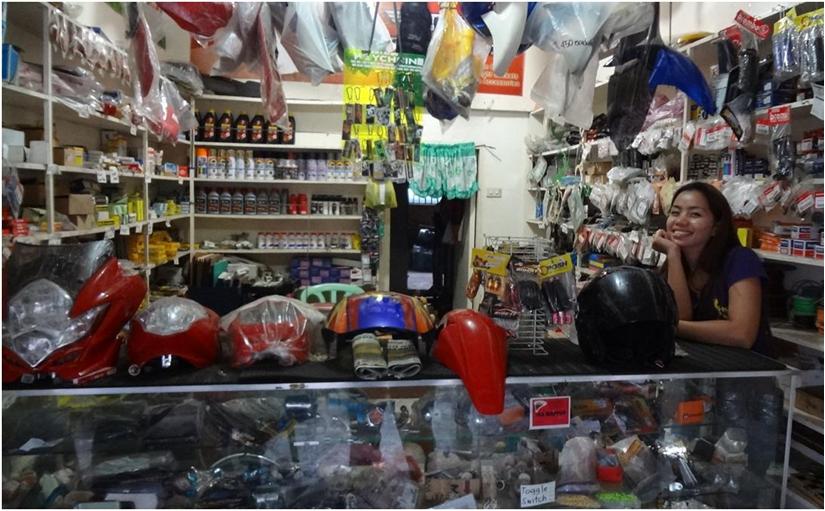 Client 1: Deres
Legend
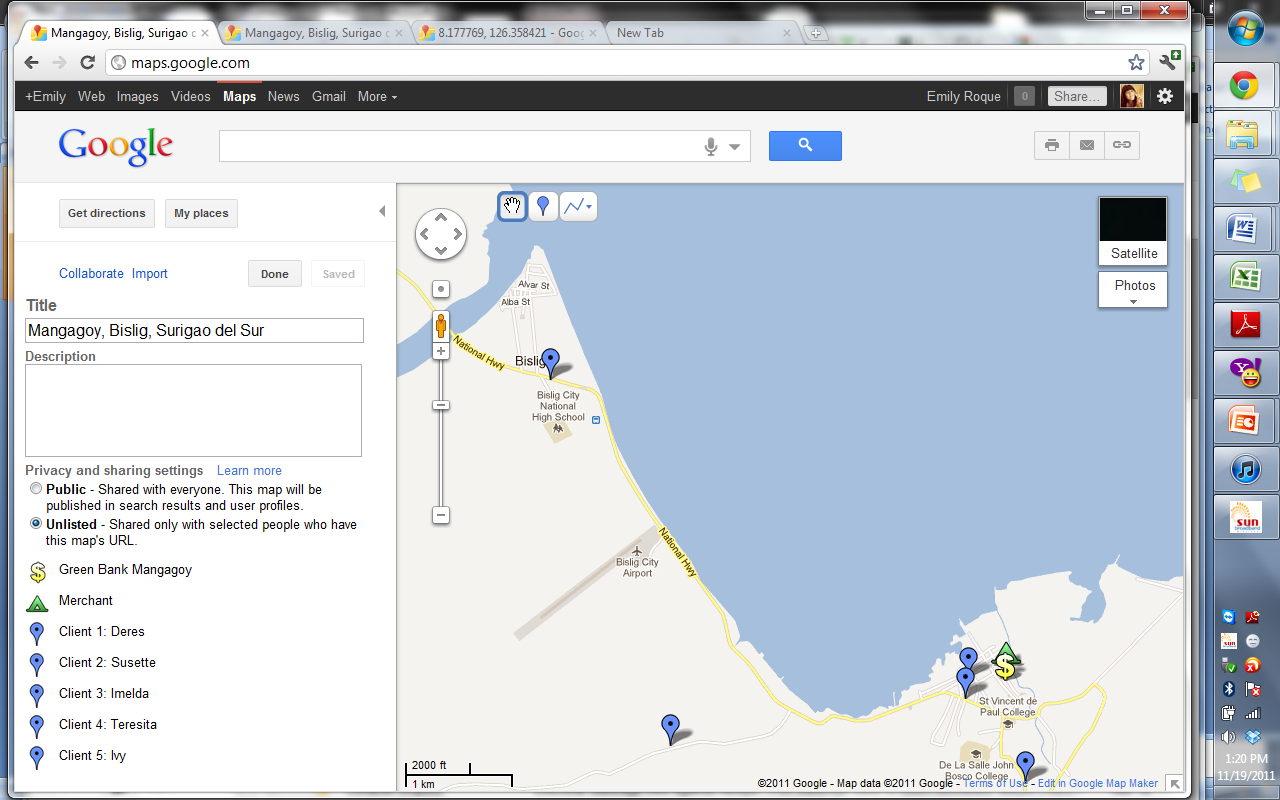 [Speaker Notes: Include in explanation why this site was selected. Introduce Green Bank as well]
Did TAP usage lead to increase in savings in the form of mobile money or a mobile-money-linked account?
Trend in GCASH TAP Usage (Aug-Nov 2011)
[Speaker Notes: Patterned from: Morawczynski, O. “Saving Through the Mobile Phone – The Case of M-PESA. MicroBanking Bulletin, Issue 19, December 2009, Figure 2, page 10]
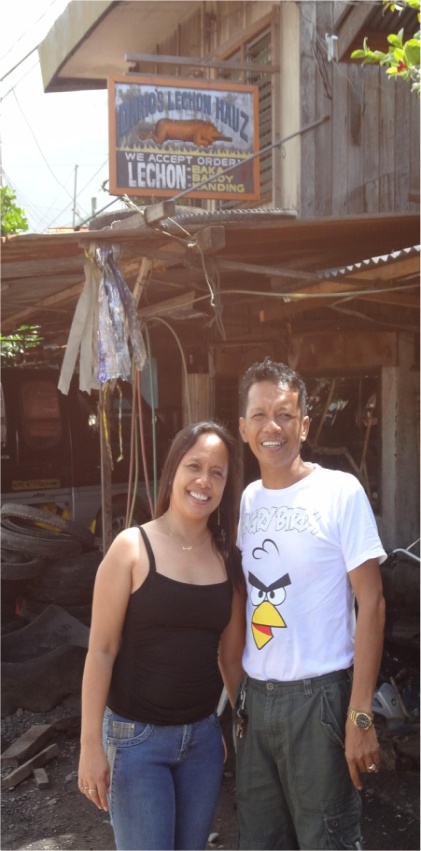 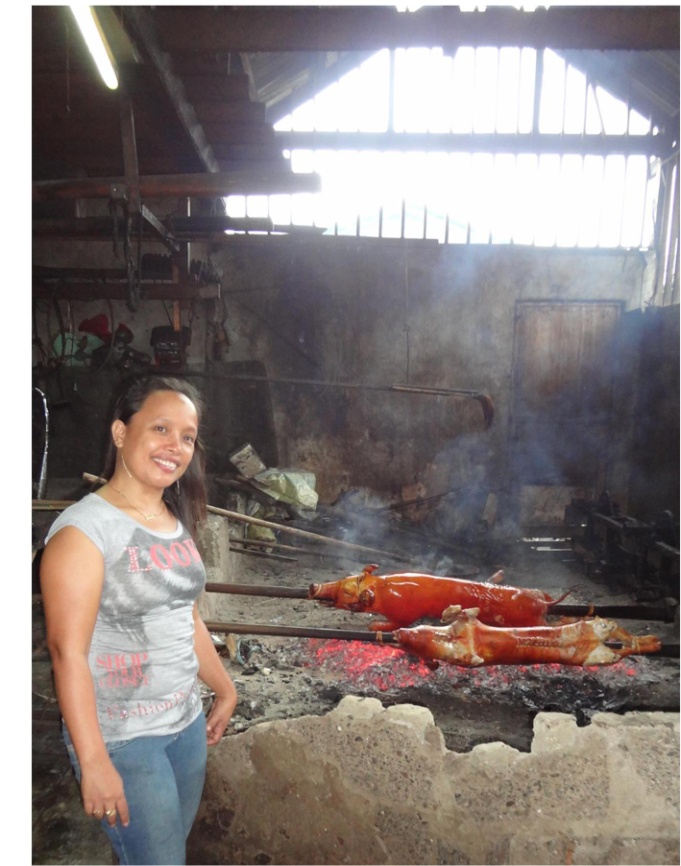 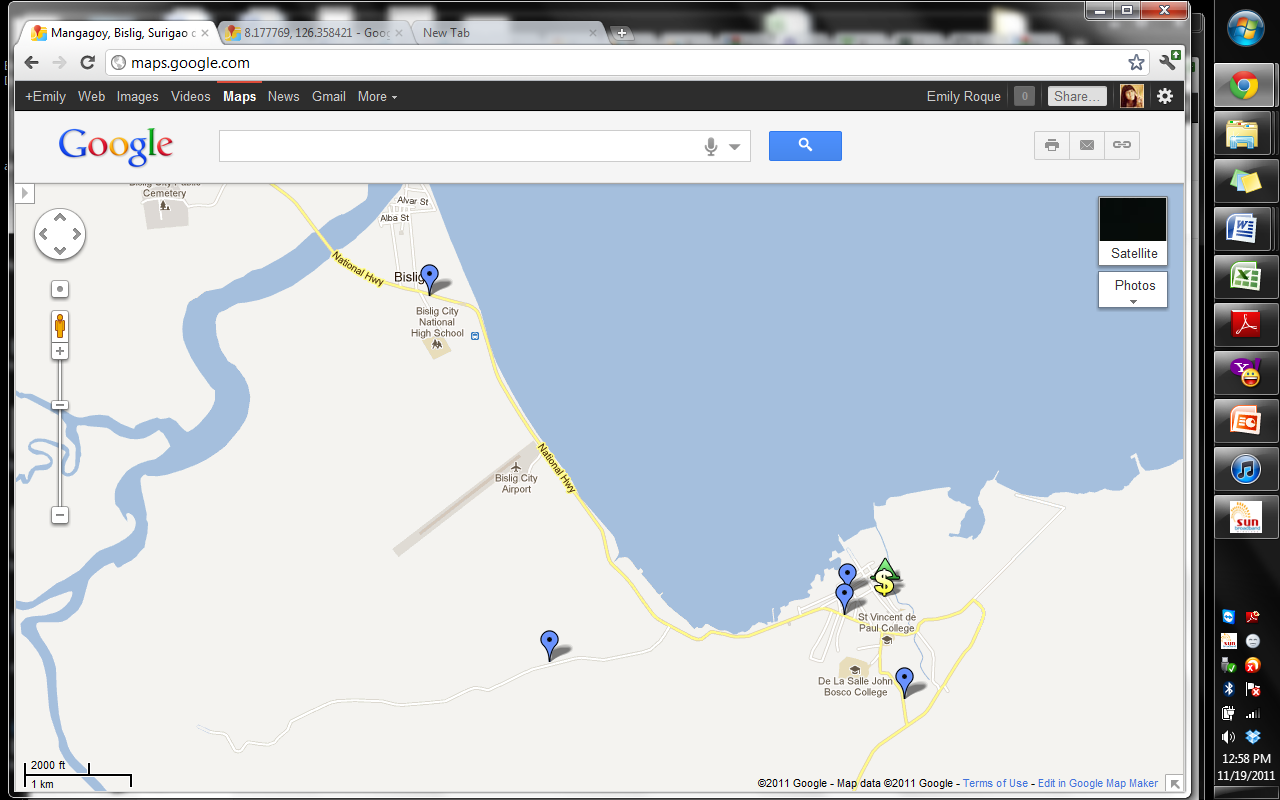 Client 2: Susette
Legend
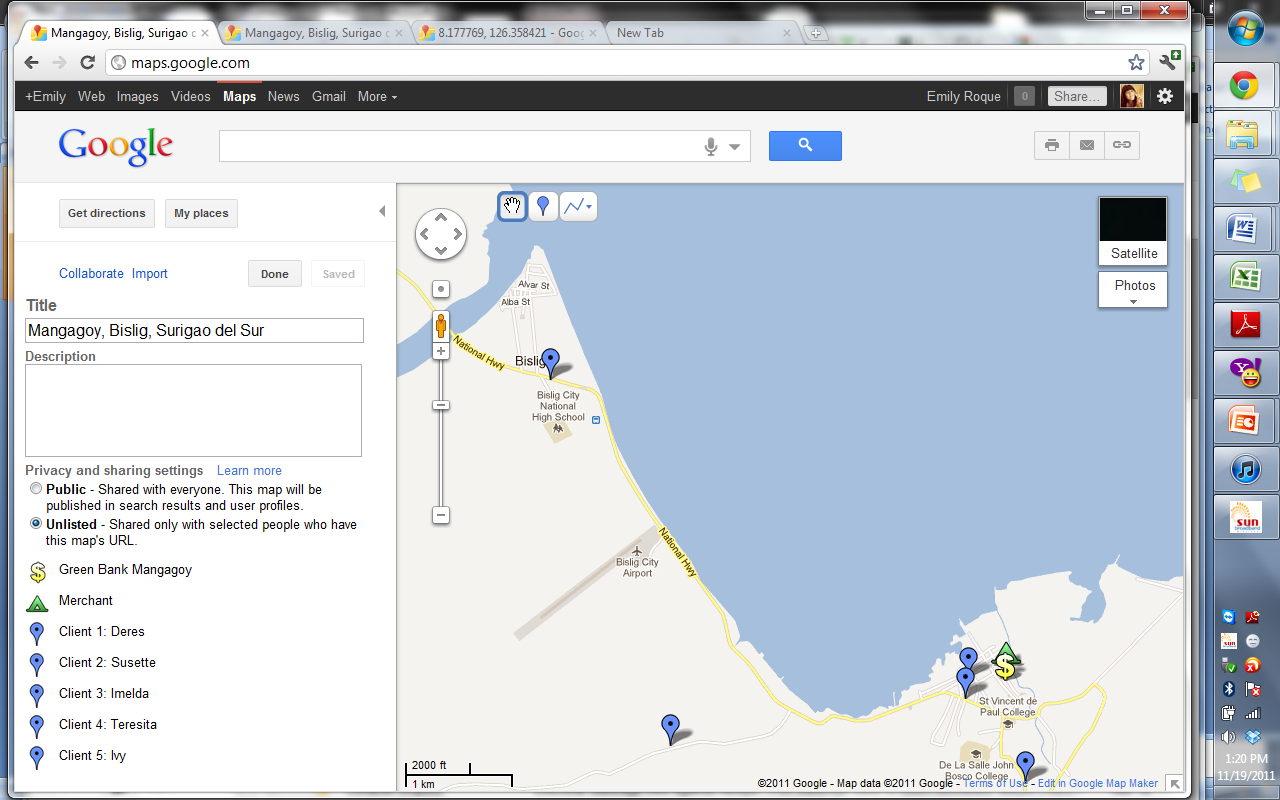 [Speaker Notes: Include in explanation why this site was selected. Introduce Green Bank as well]
Trend in GCASH TAP Usage (Aug-Nov 2011)
[Speaker Notes: Patterned from: Morawczynski, O. “Saving Through the Mobile Phone – The Case of M-PESA. MicroBanking Bulletin, Issue 19, December 2009, Figure 2, page 10]
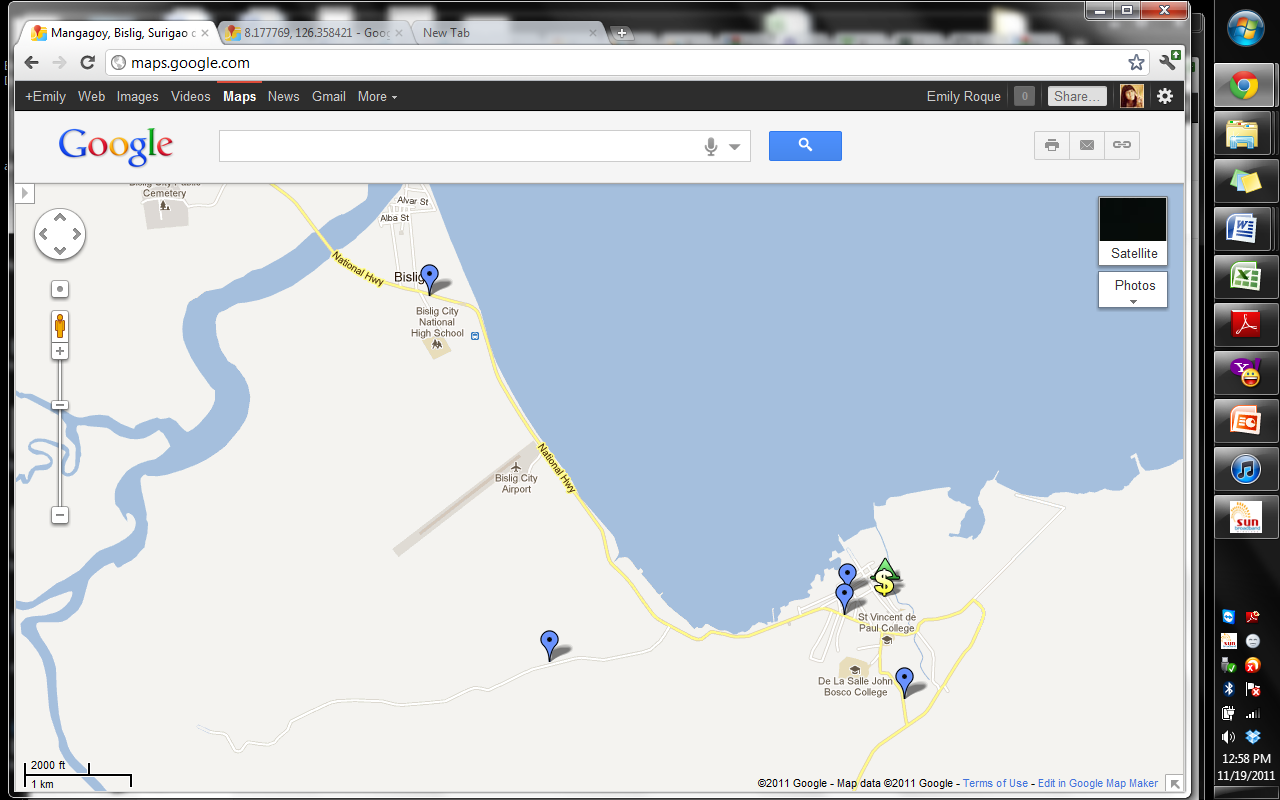 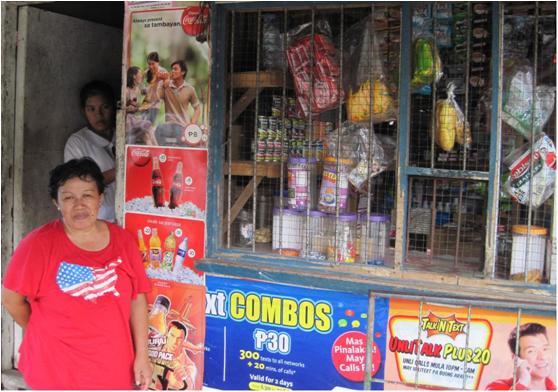 Client 3: Imelda
Legend
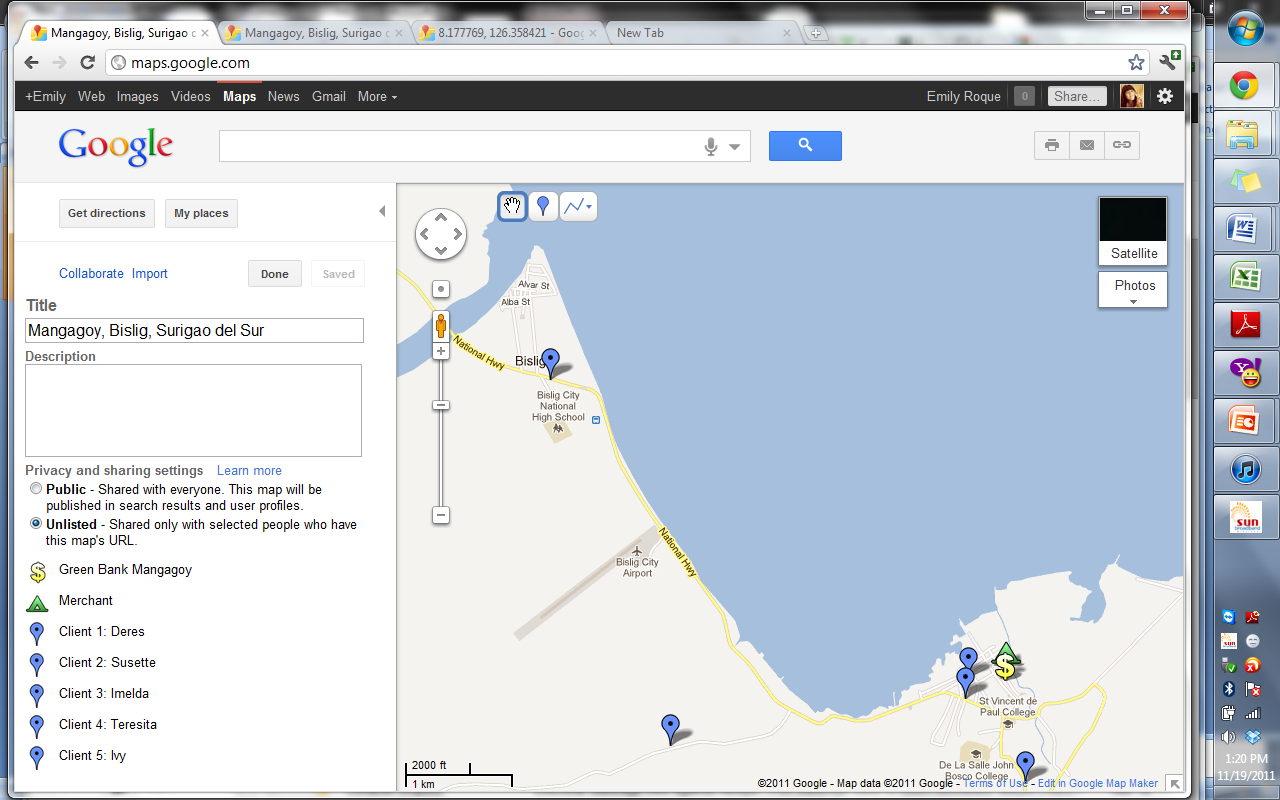 [Speaker Notes: Include in explanation why this site was selected. Introduce Green Bank as well]
Trend in GCASH TAP Usage (Aug-Nov 2011)
IMELDA
[Speaker Notes: Patterned from: Morawczynski, O. “Saving Through the Mobile Phone – The Case of M-PESA. MicroBanking Bulletin, Issue 19, December 2009, Figure 2, page 10]
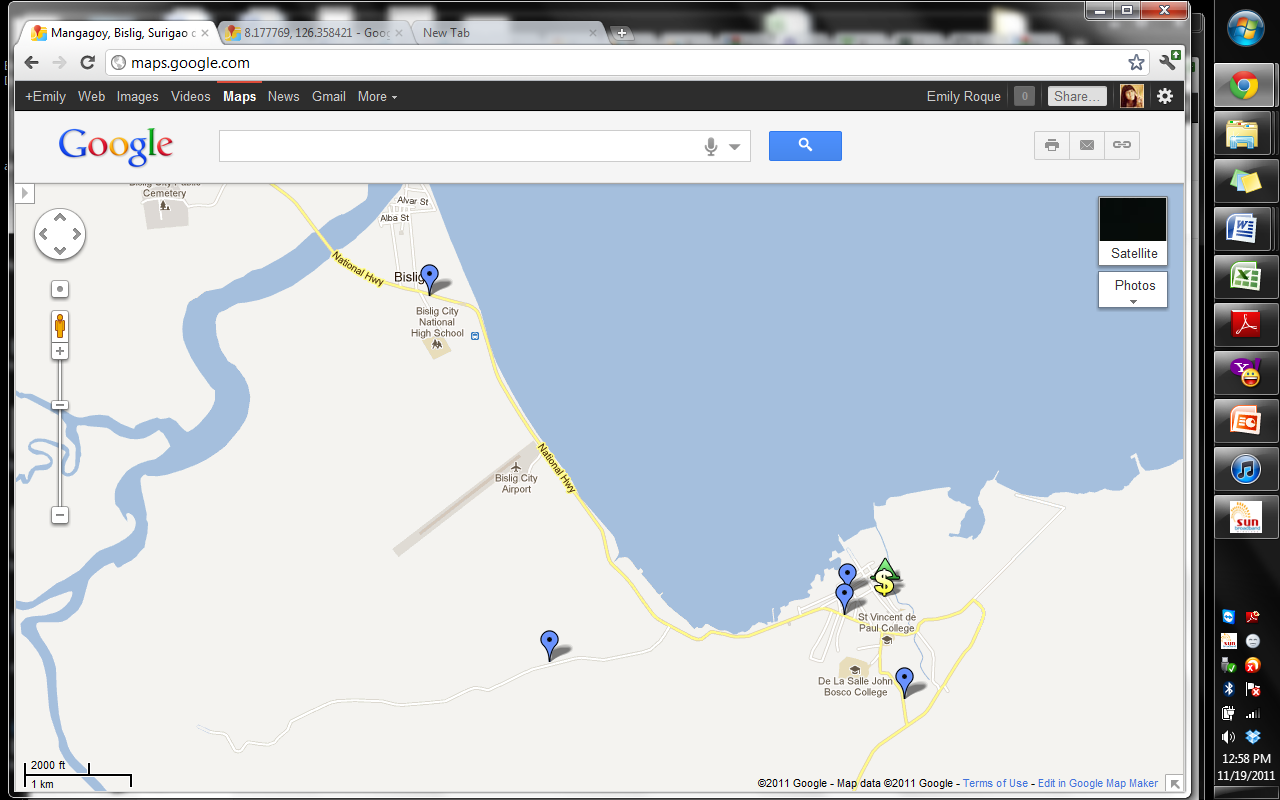 Client 4: Teresita
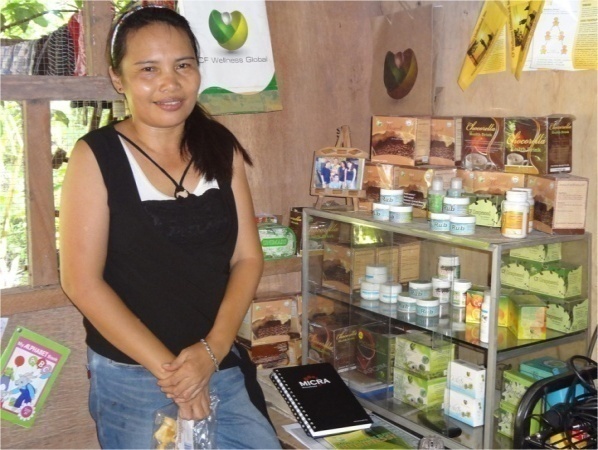 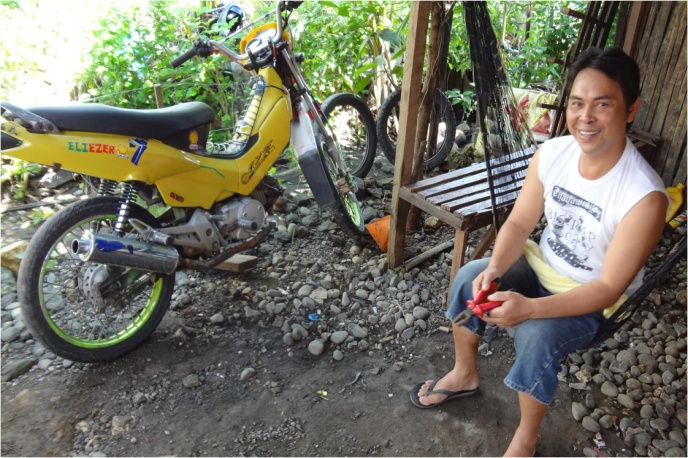 Legend
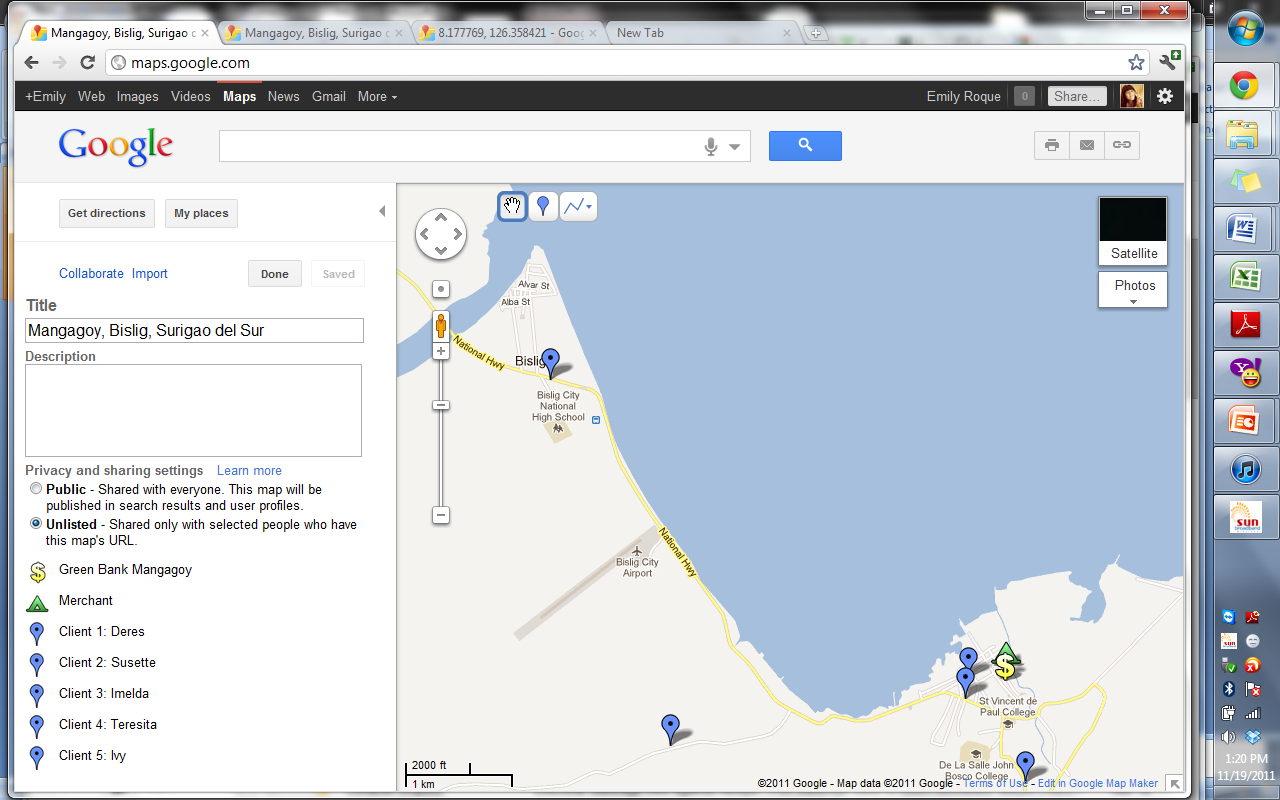 [Speaker Notes: Include in explanation why this site was selected. Introduce Green Bank as well]
Trend in GCASH TAP Usage (Aug-Nov 2011)
Mobile-enabled compulsory savings account actually allowed clients to save tiny amounts (less than 2US$) more frequently and more easily.
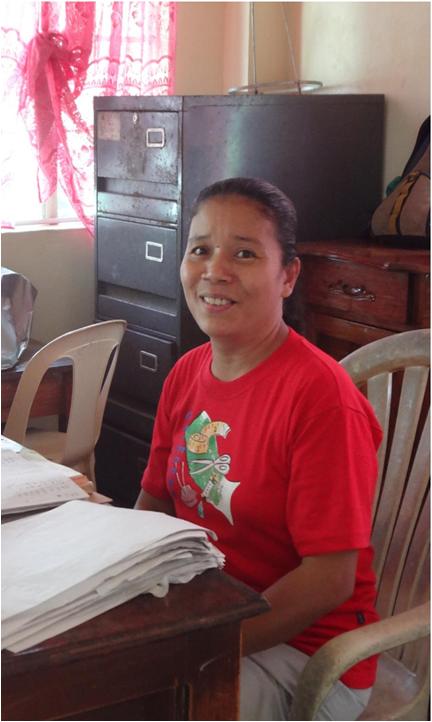 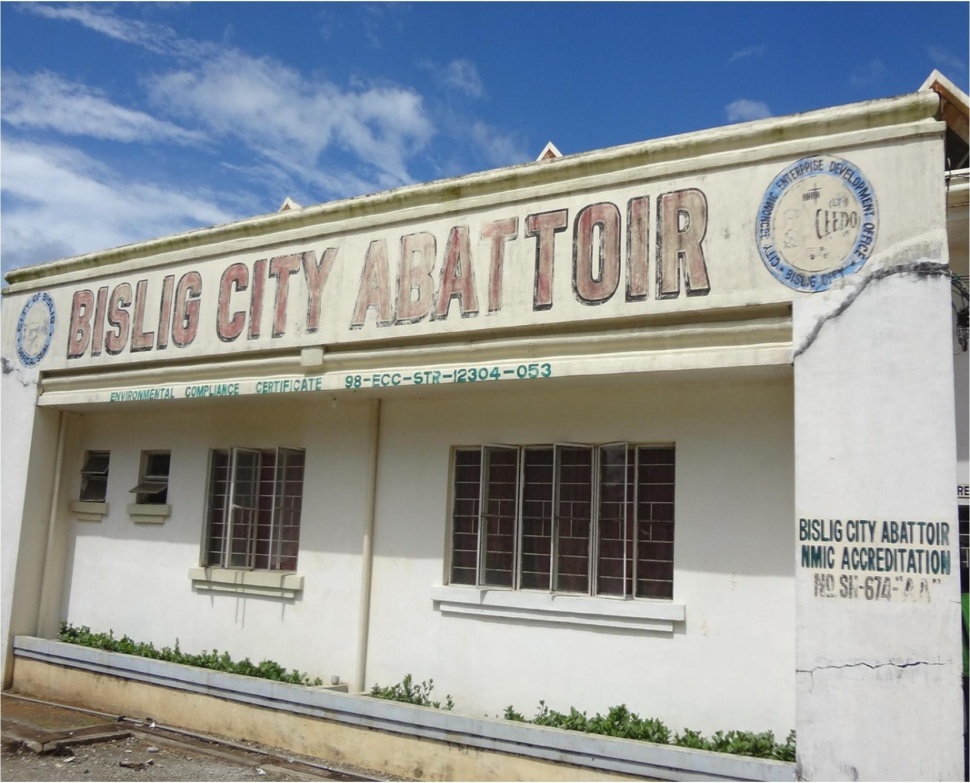 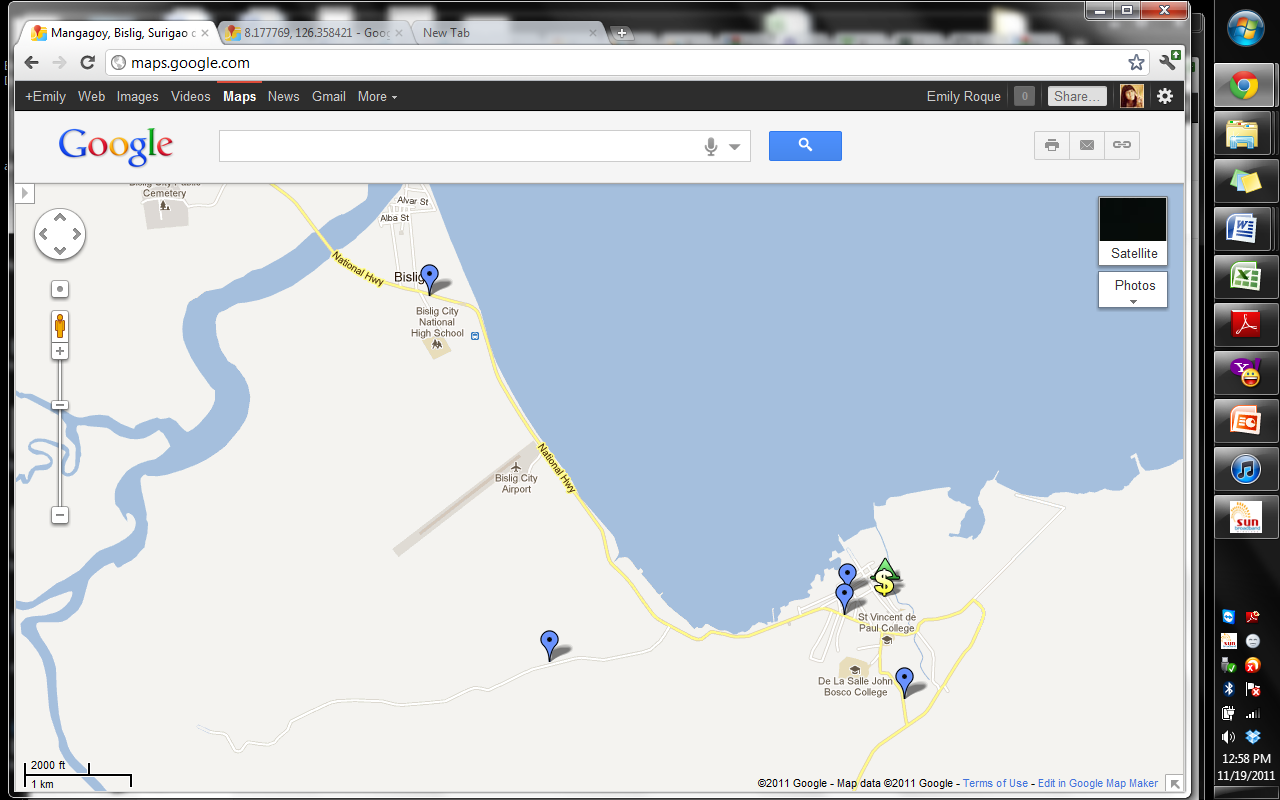 Client 5: Ivy
Legend
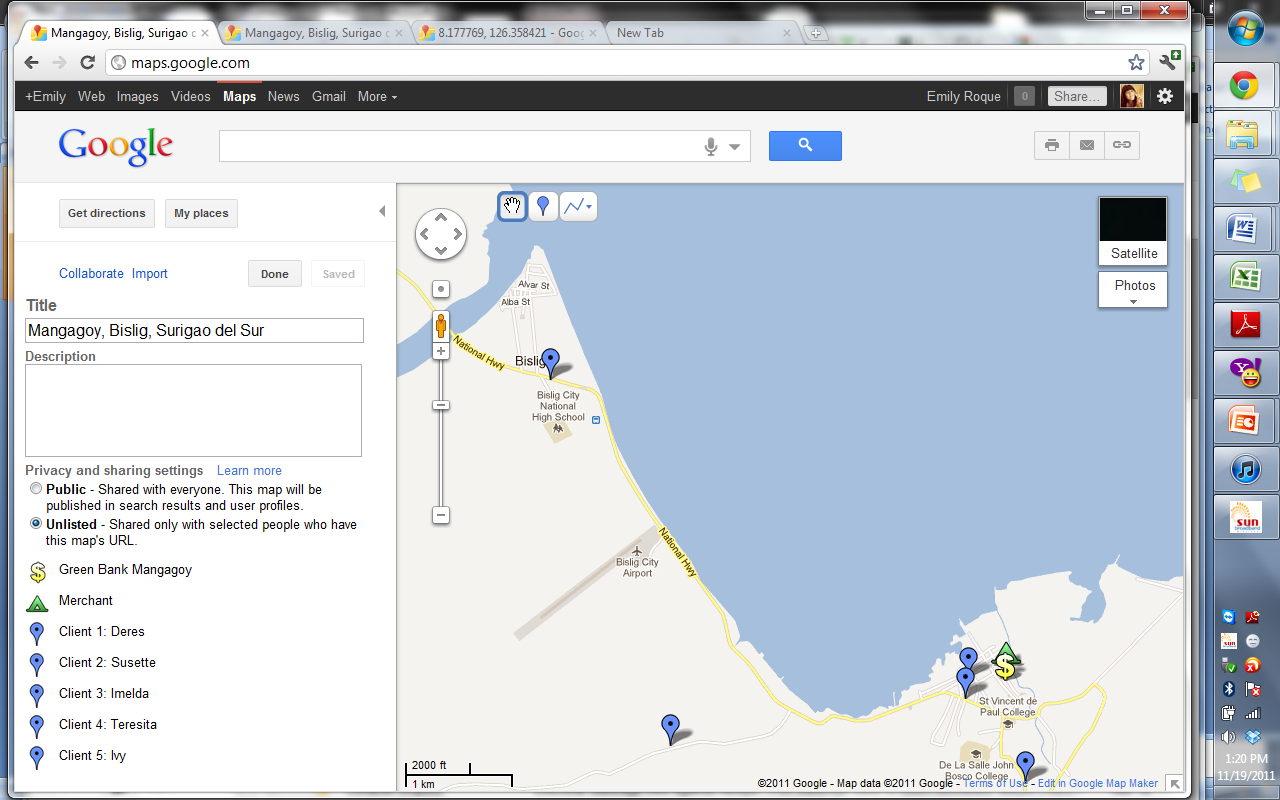 [Speaker Notes: Include in explanation why this site was selected. Introduce Green Bank as well]
Trend in GCASH TAP Usage (Aug-Nov 2011)
[Speaker Notes: Patterned from: Morawczynski, O. “Saving Through the Mobile Phone – The Case of M-PESA. MicroBanking Bulletin, Issue 19, December 2009, Figure 2, page 10]
FINDINGS in summary
Savings mechanisms stayed the same
Green Bank promotes one type of mobile service (TAP)
Putting in savings in a voluntary account through TAD may be more costly (client will incur additional air-time and cash-in costs to do the transaction) and creating more work than they solve.
Savings added through TAP not easily accessible (part of compulsory account)
Actual usage of mobile money did not translate to improved customer experience and increase in confidence in technology
Network preference & context
confidence in merchant is higher (than confidence in self)
Limited experience in mobile money among clients and the clients’ household:  only 1 (Teresita) had experience of GCASH before TAP; this increased her confidence in using mobile phone for financial transactions; number of transactions through TAP is quite limited (at most 4 times a month)
Conclusion
Usage of mobile technology for banking services has a weak effect on diversifying use of mobile money and on inducing clients to save (at least in this study)
Savings mechanisms used by respondents stayed the same before and after TAP, except for mandatory savings
There are signs that mobile-enabled compulsory savings account offer the simplicity clients require and actually allow clients to save tiny amounts (less than two US$) more frequently and more easily.
Some Thoughts
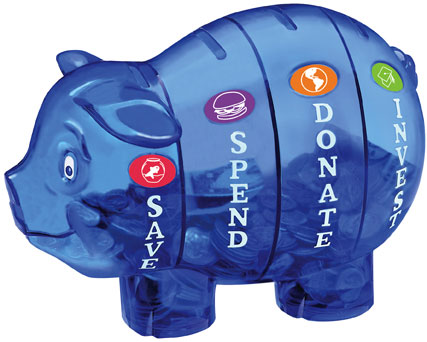 Technology is not enough: projects failed to address the human and organizational aspects of financial transactions/practices. 
Barriers to technology adoption <> Barriers to financial inclusion
Interoperability;
interactive services on personal assistance and consumer education targeting end-clients and influencers (agents; other family members)
Create technologies that allow people to engage in life and work spontaneously and effortlessly:  The best device fits into the flow of one’s savings practices and that the savings experience, not the device, should be the central focus.
Challenge is not only to improve customer experience but to create perspective-expanding experiences.
http://www.msgen.com/assembled/money_savvy_pig.html
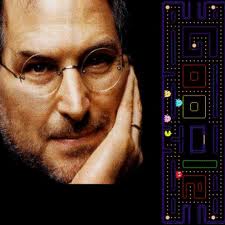 “You’ve got to start with the customer experience and work back toward the technology – not the other way around.” 

Steve Jobs, May 25, 1997, Worldwide Developers Conference



THANK YOU.
Image source:  bit.ly/t41llX